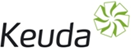 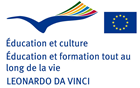 SEJOUR FINLANDE24 mars au 11 avril 2014
MÄNTSÄLÄ
JÄRVENPÄÄ
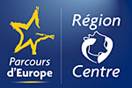 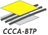 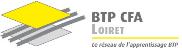 Mercredi 09/04
Sortie à Lathi pour la finale nationale des Olympiades des métiers .
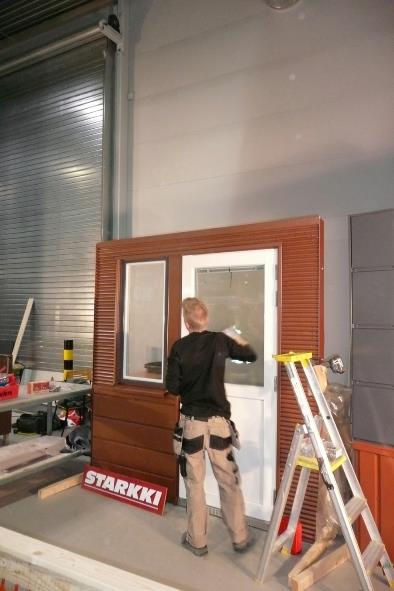 Epreuve de pose de menuiserie.
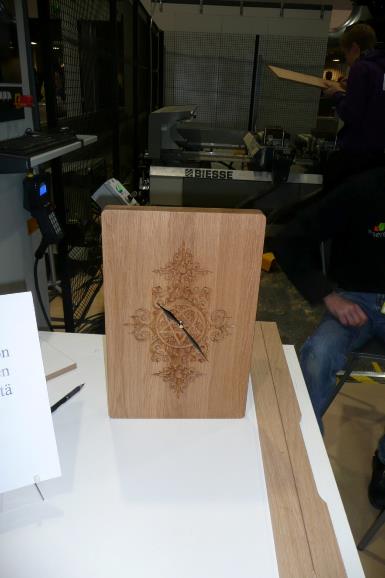 Programmation sur machines à commande numérique.
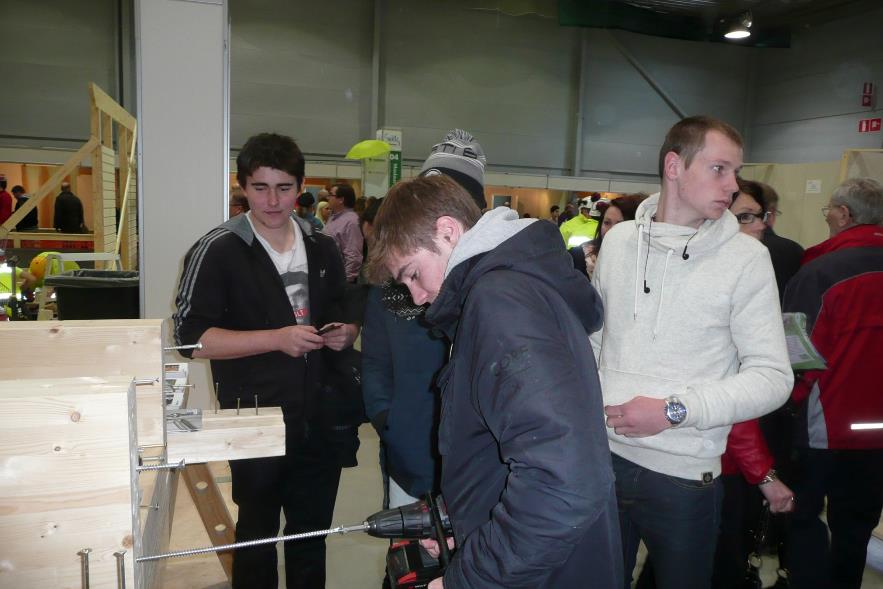 Les garçons essayent des vis de 600 mm de long
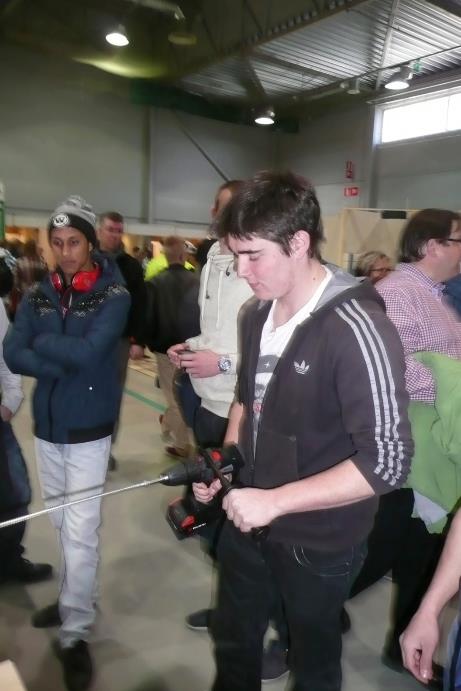 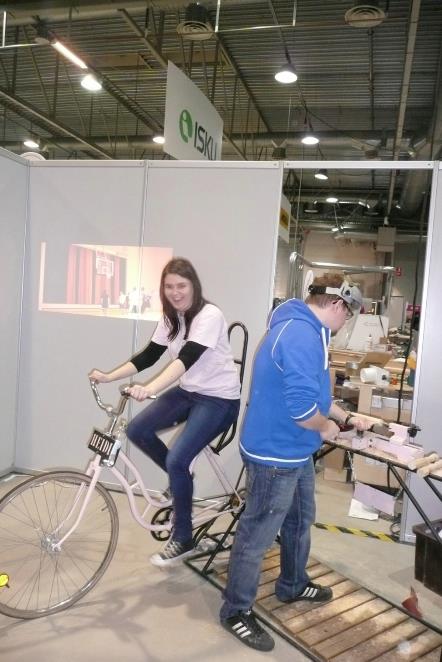 Ecologique, le tour à bois à pédales.
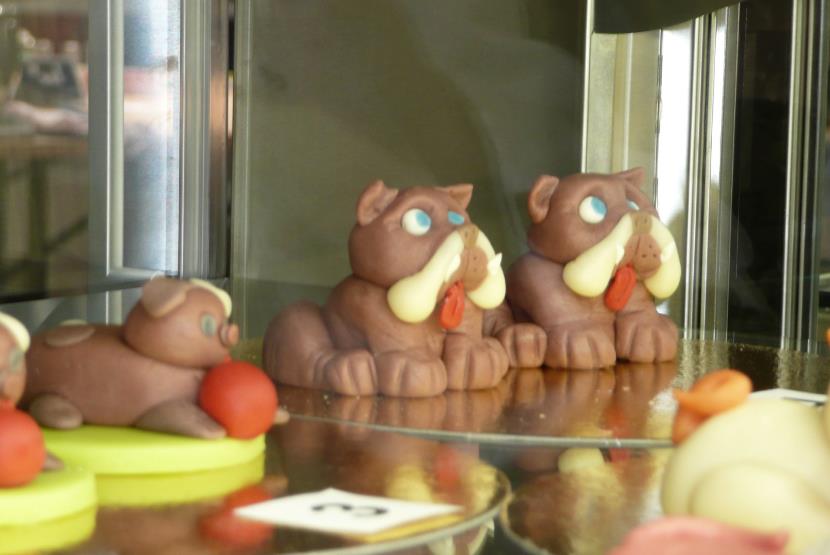 Le travail des pâtissiers
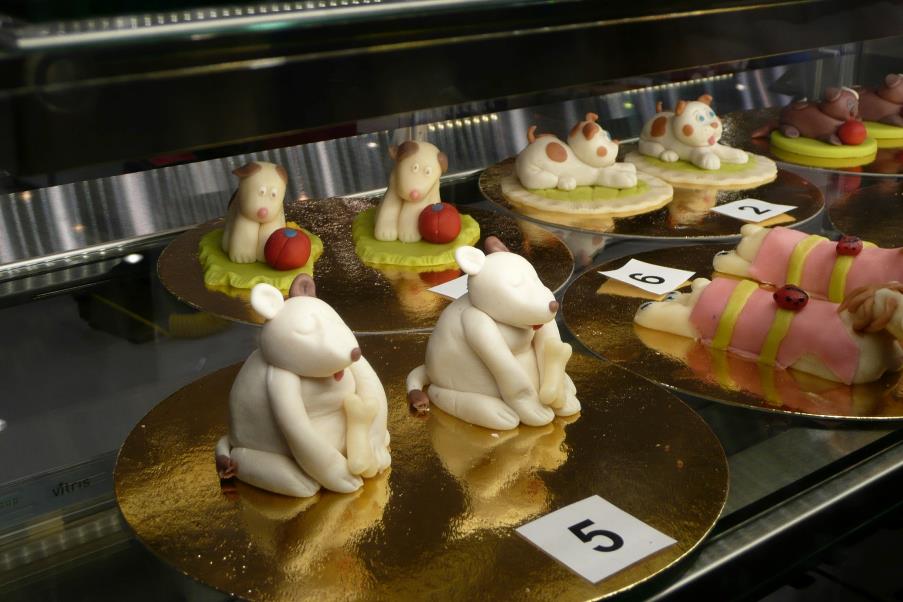 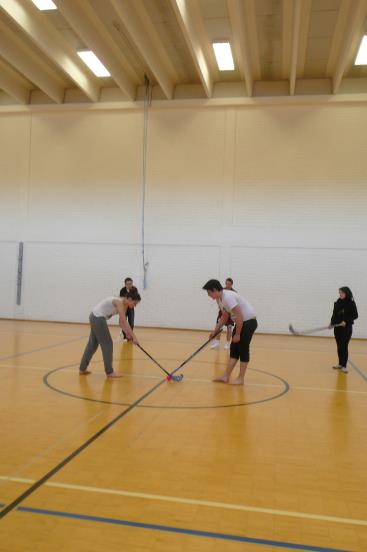 Pour finir la journée partie de floorball à Saari.